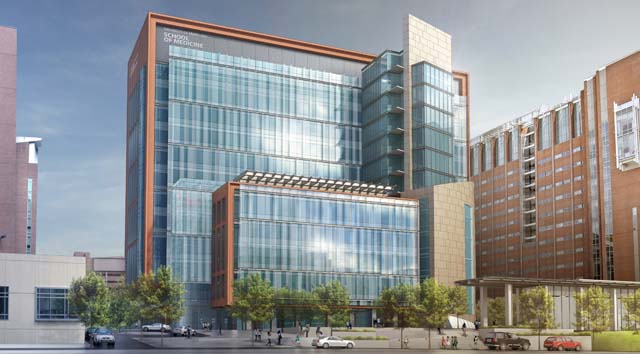 UNIVERSITY OF MARYLAND – BALTIMOREHEALTH SCIENCES FACILITY III
SENIOR THESIS PRESENTATION
KENNETH M. MOORELIGHTING / ELECTRICALTHESIS ADVISOR │ SHAWN GOOD
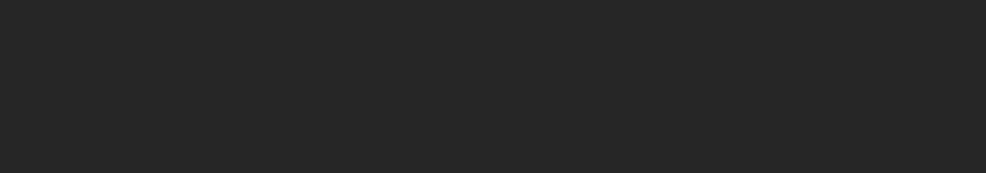 PROJECT OVERVIEW
PROJECT OVERVIEW       PROJECT LOCATION        DESIGN CONCEPT                     ELEVATOR LOBBY       NANOMEDICINE WORKSTATION       MEETING ROOM                              REPORT BREADTHS      ELECTRICAL DEPTH       REPORT SUMMARY
BACKGROUND
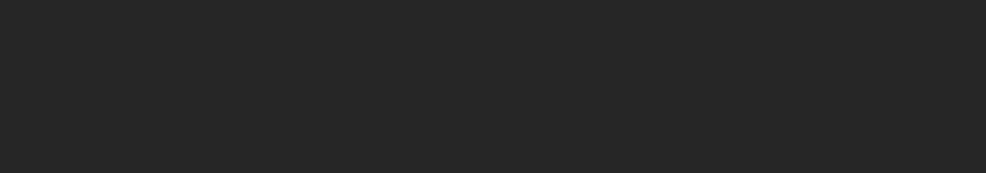 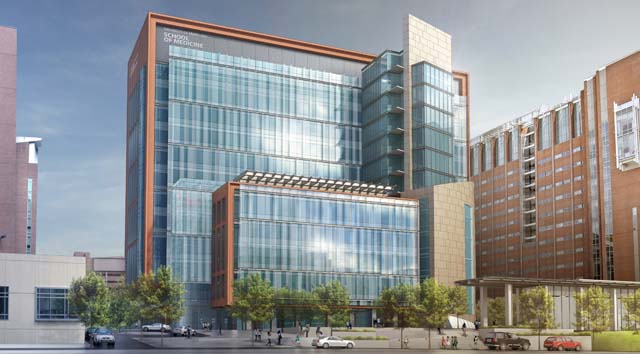 SOUTH FAÇADE
HIGHLY ADVANCED RESEARCH FACILITY

HOUSES RESEARCH GROUPS FOR SCHOOLS OF MEDICINE, PHARMACY, AND DENTISTRY

ARCHITECTHELLMUTH, OBATA, KASSABAUM (HOK)

CONSTRUCTION MANAGERBARTON MALOW COMPANY

OWNED BY UMB OFFICE OF FACILITIES MANAGEMENT
“The Health Sciences Facility III further strengthens our footprint in west Baltimore and, as a result, our economic impact on the city and the state. We’re privileged to be able to help revitalize our critically important Baltimore neighborhoods and the state of Maryland as a whole, and at the same time, enable biomedical research and education that has the potential to save lives.”

Jay A. Perman, MD
 President, University of Maryland
PROJECT OVERVIEW       PROJECT LOCATION        DESIGN CONCEPT                     ELEVATOR LOBBY       NANOMEDICINE WORKSTATION       MEETING ROOM                              REPORT BREADTHS      ELECTRICAL DEPTH       REPORT SUMMARY
BACKGROUND
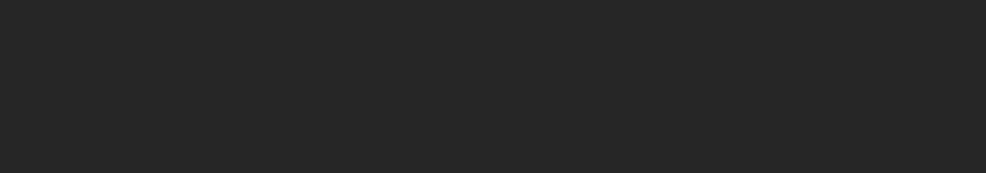 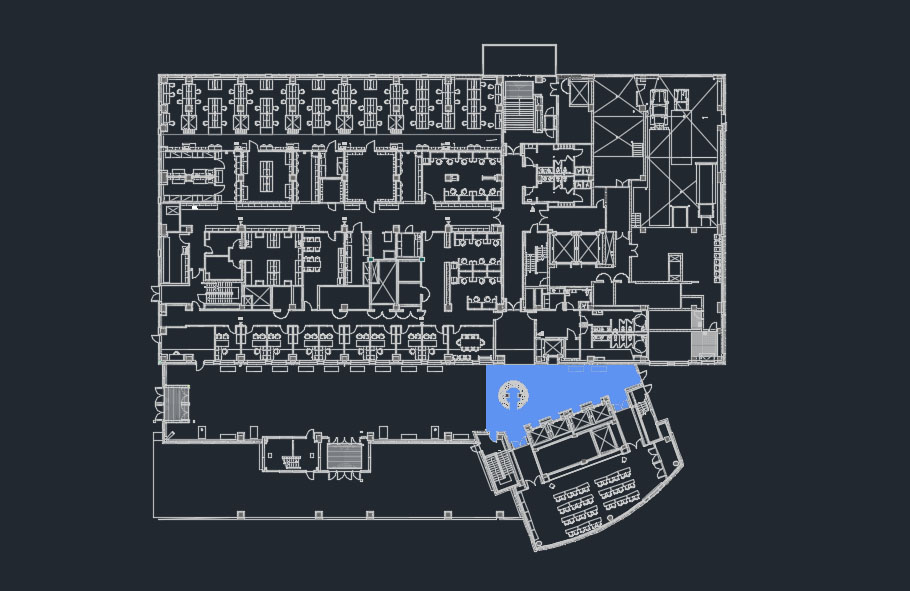 CALCULATION SUMMARY
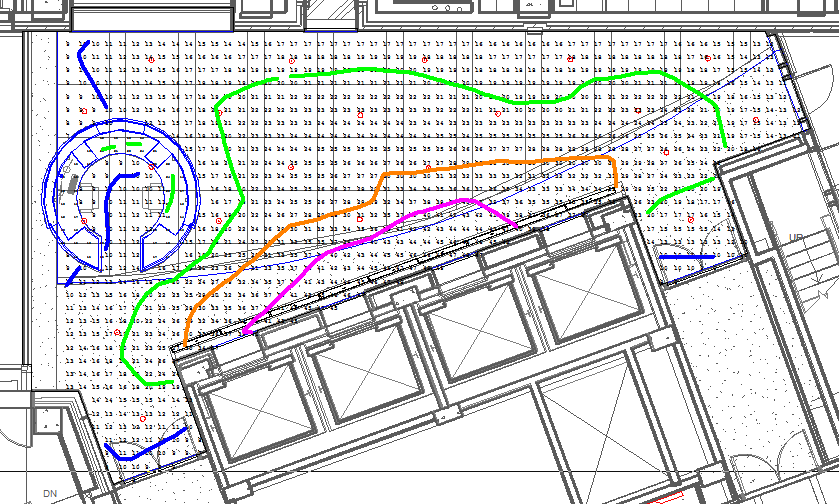 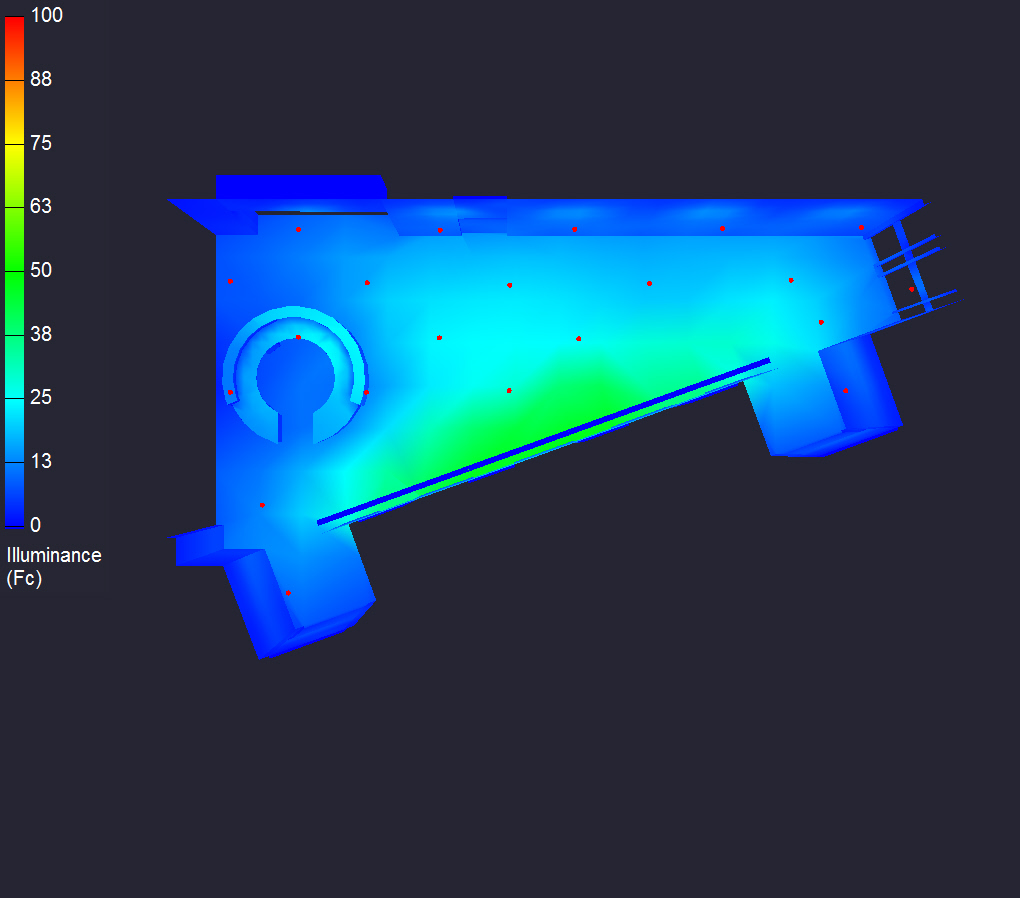 10

20

30

40
PROJECT OVERVIEW       PROJECT LOCATION        DESIGN CONCEPT                     ELEVATOR LOBBY       NANOMEDICINE WORKSTATION       MEETING ROOM                              REPORT BREADTHS      ELECTRICAL DEPTH       REPORT SUMMARY
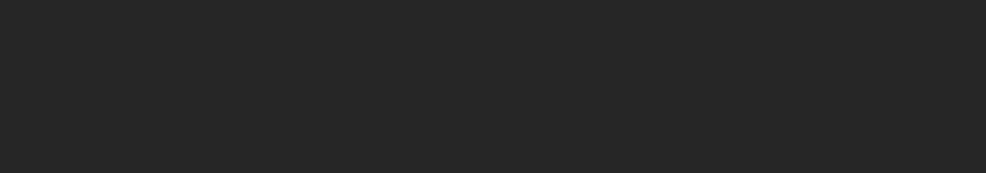 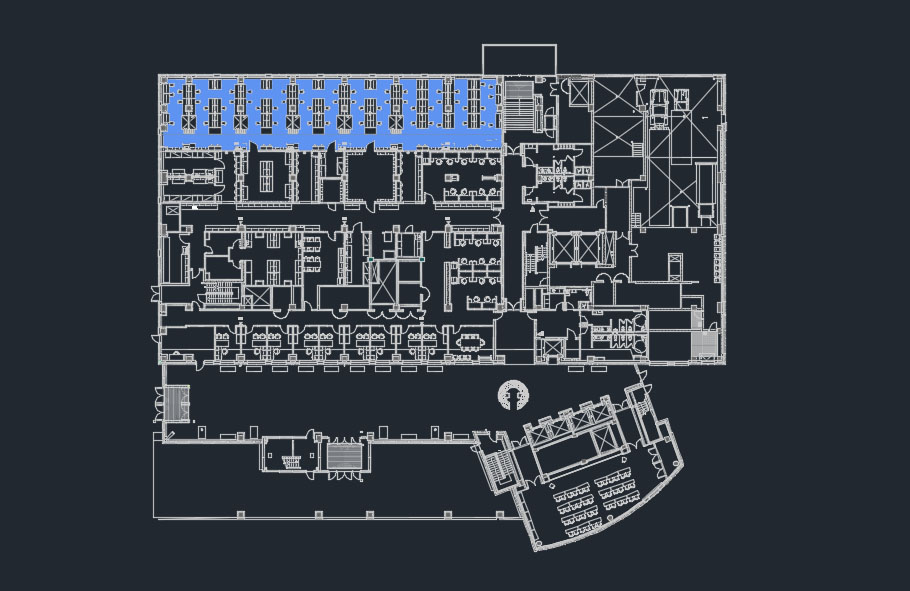 LUMINAIRE SUMMARY
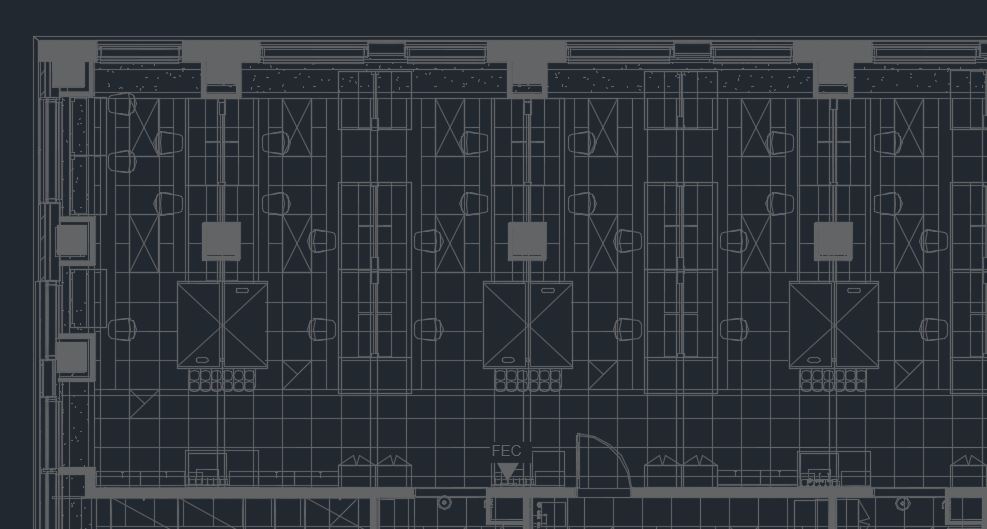 RECESSED 1 x 4 LINEAR FLUORESCENT DOWNLIGHT

     RECESSED LED DOWNLIGHT
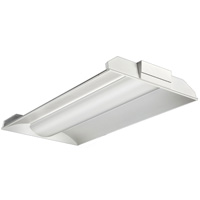 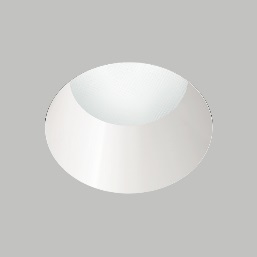 PROJECT OVERVIEW       PROJECT LOCATION        DESIGN CONCEPT                     ELEVATOR LOBBY       NANOMEDICINE WORKSTATION       MEETING ROOM                              REPORT BREADTHS      ELECTRICAL DEPTH       REPORT SUMMARY
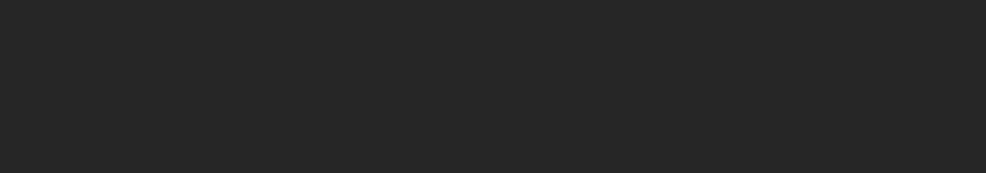 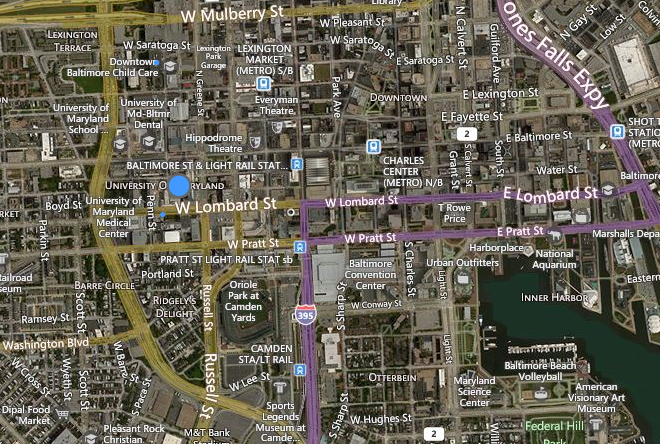 ELEVATOR LOBBY



WORKSTATION



MEETING ROOM
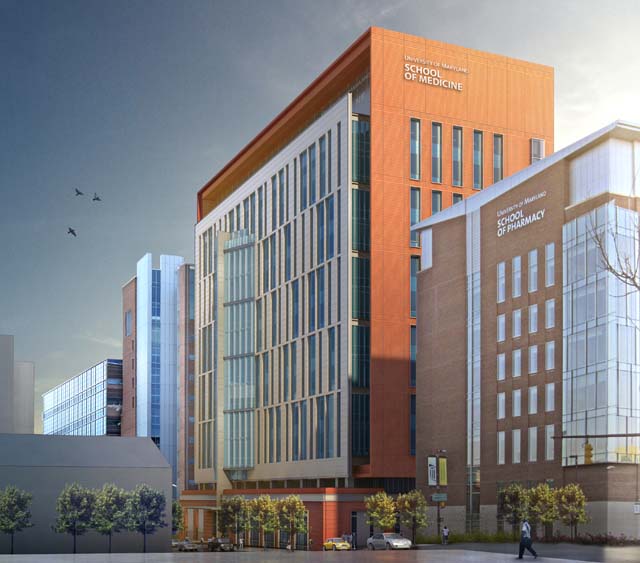 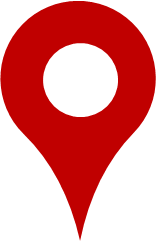 PROJECT OVERVIEW       PROJECT LOCATION        DESIGN CONCEPT                     ELEVATOR LOBBY       NANOMEDICINE WORKSTATION       MEETING ROOM                              REPORT BREADTHS      ELECTRICAL DEPTH       REPORT SUMMARY
BACKGROUND
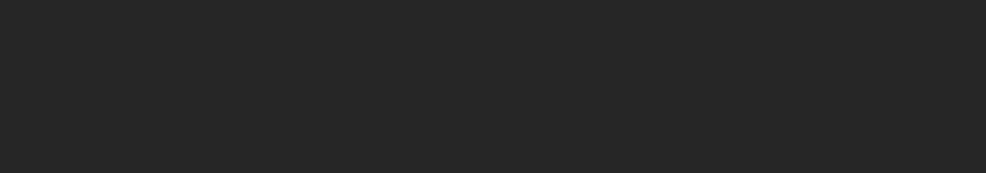